Trường mầm non Hoa Hồng
Chủ đề: Thuyền buồm
Nhận biết phân biệt: Hình tròn , hình vuông
Lớp: 25-36 tháng
Người thực hiện: Nguyễn Thị Liễu
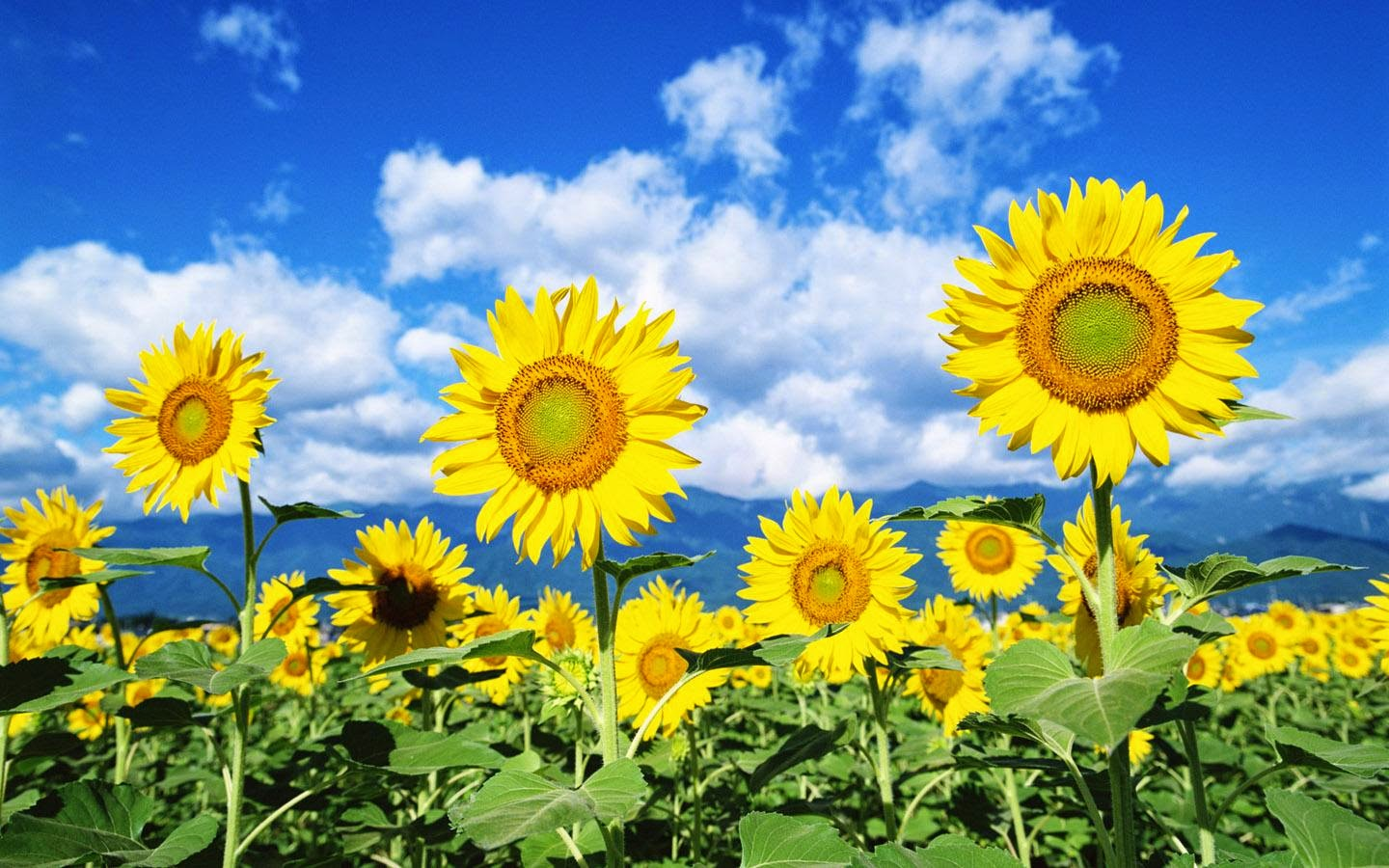 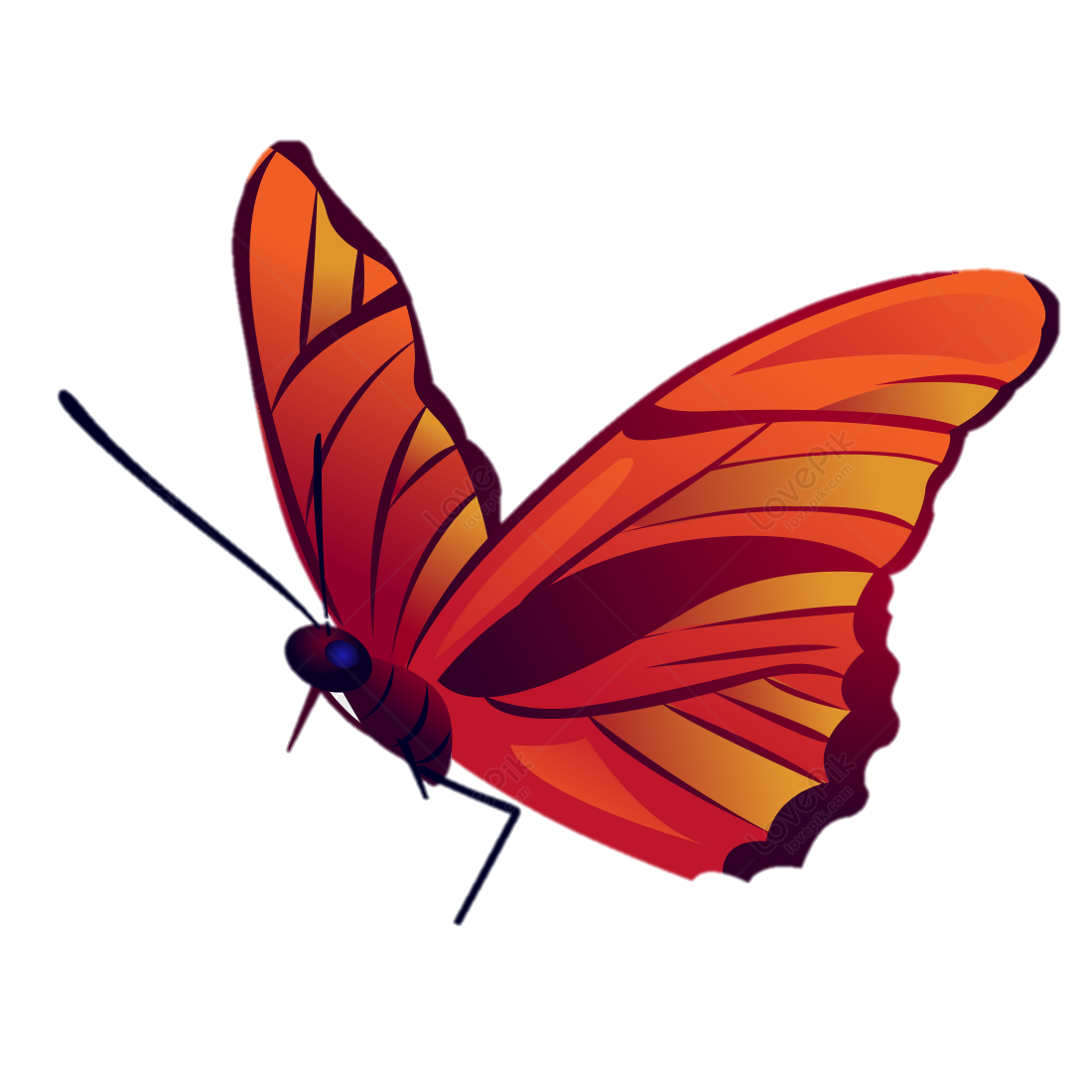 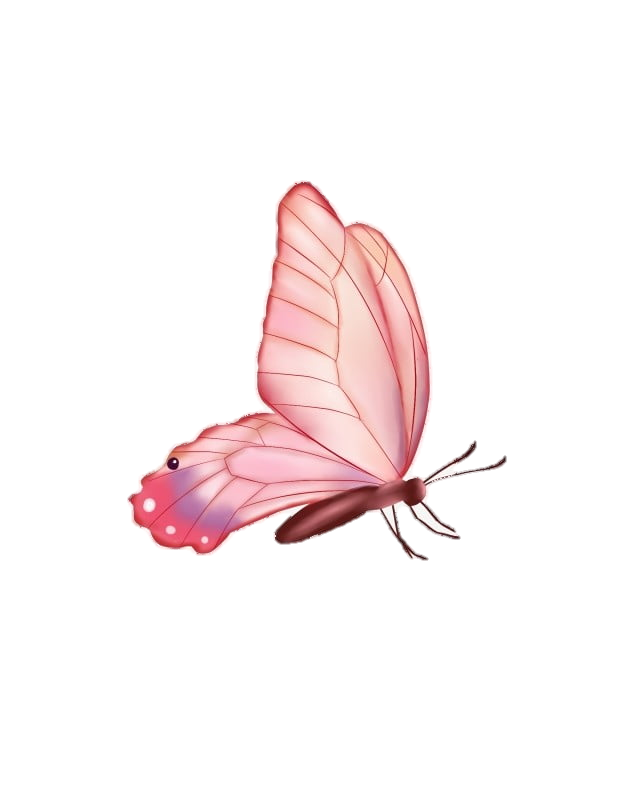 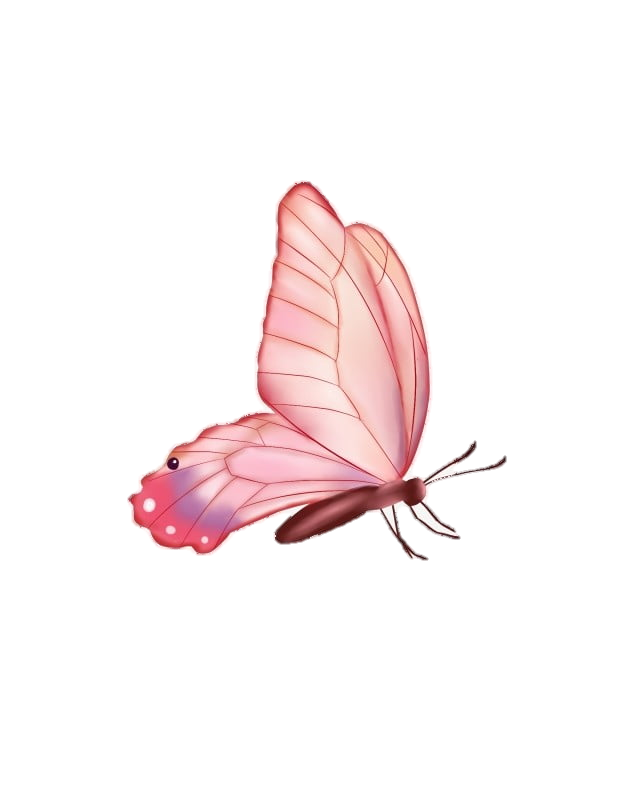 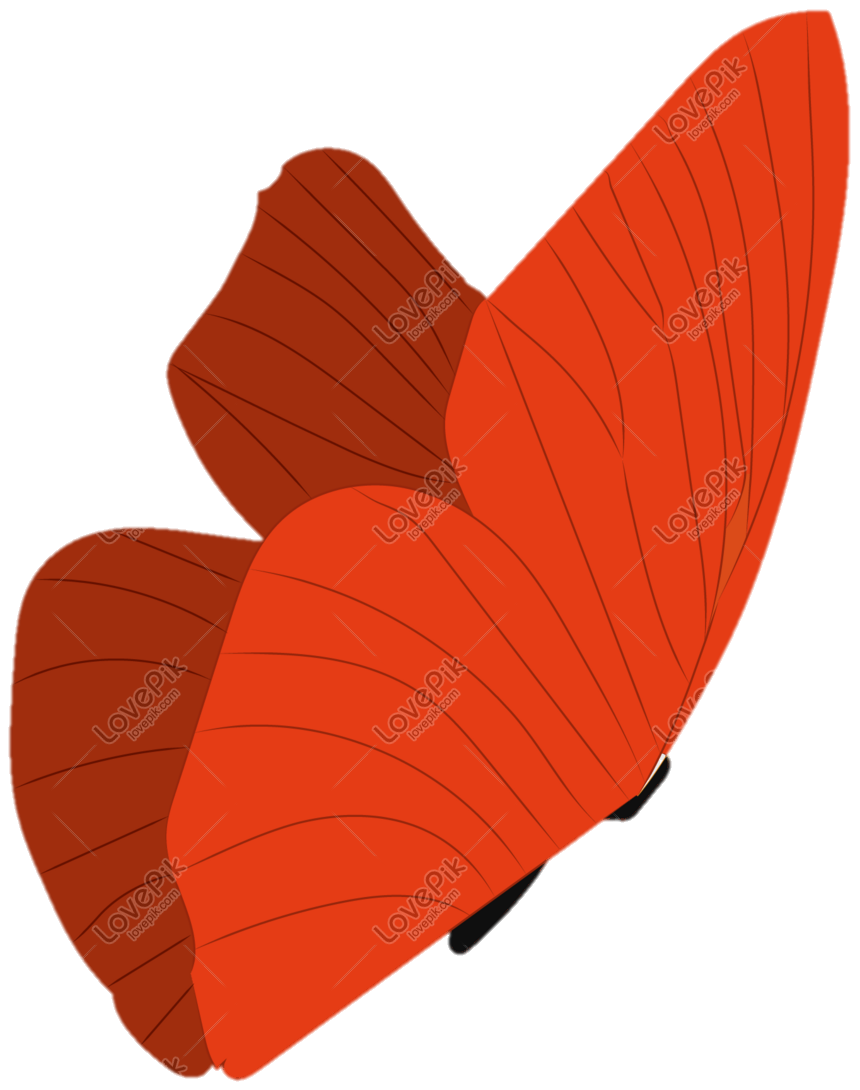 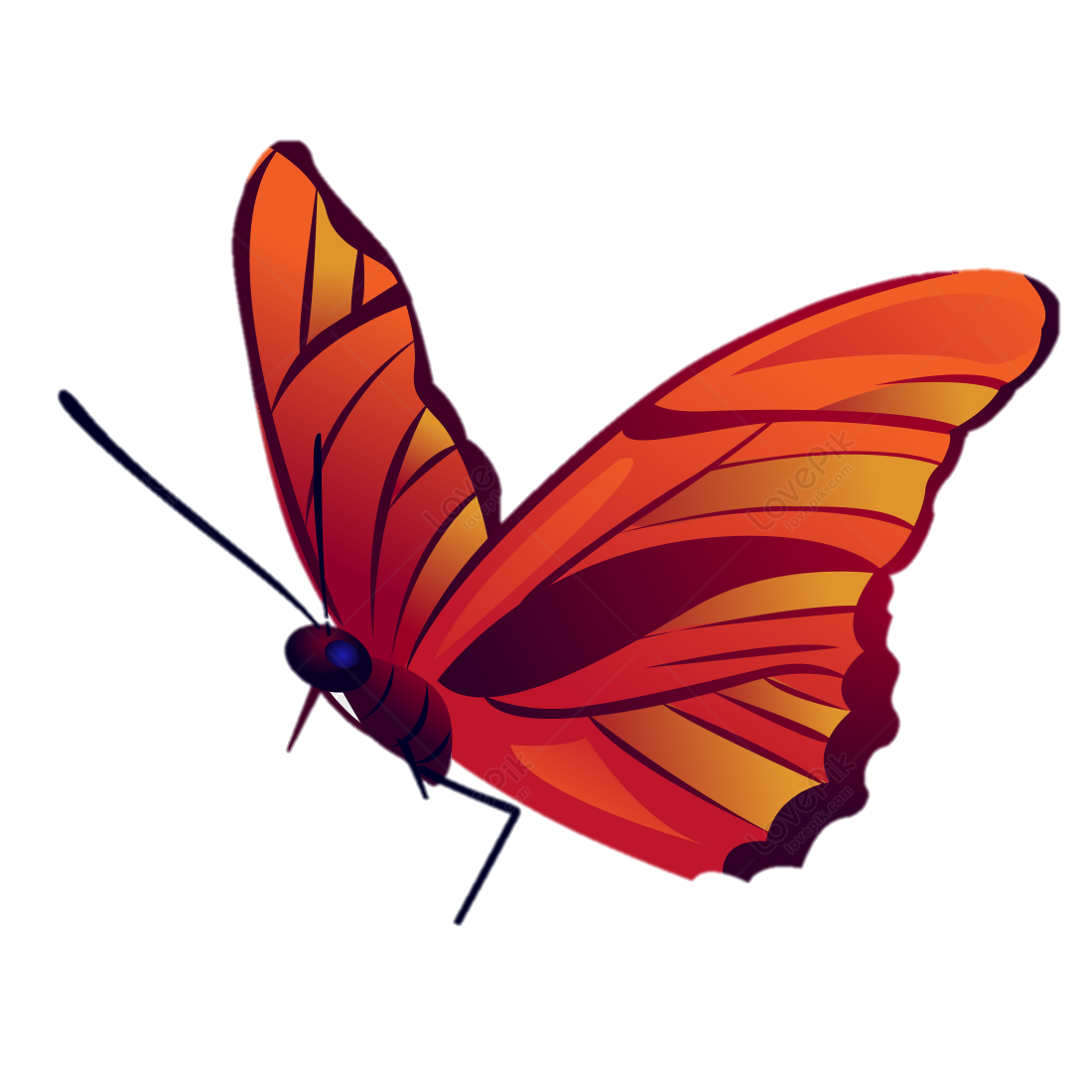 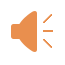 Hoạt động 1:
Khởi động
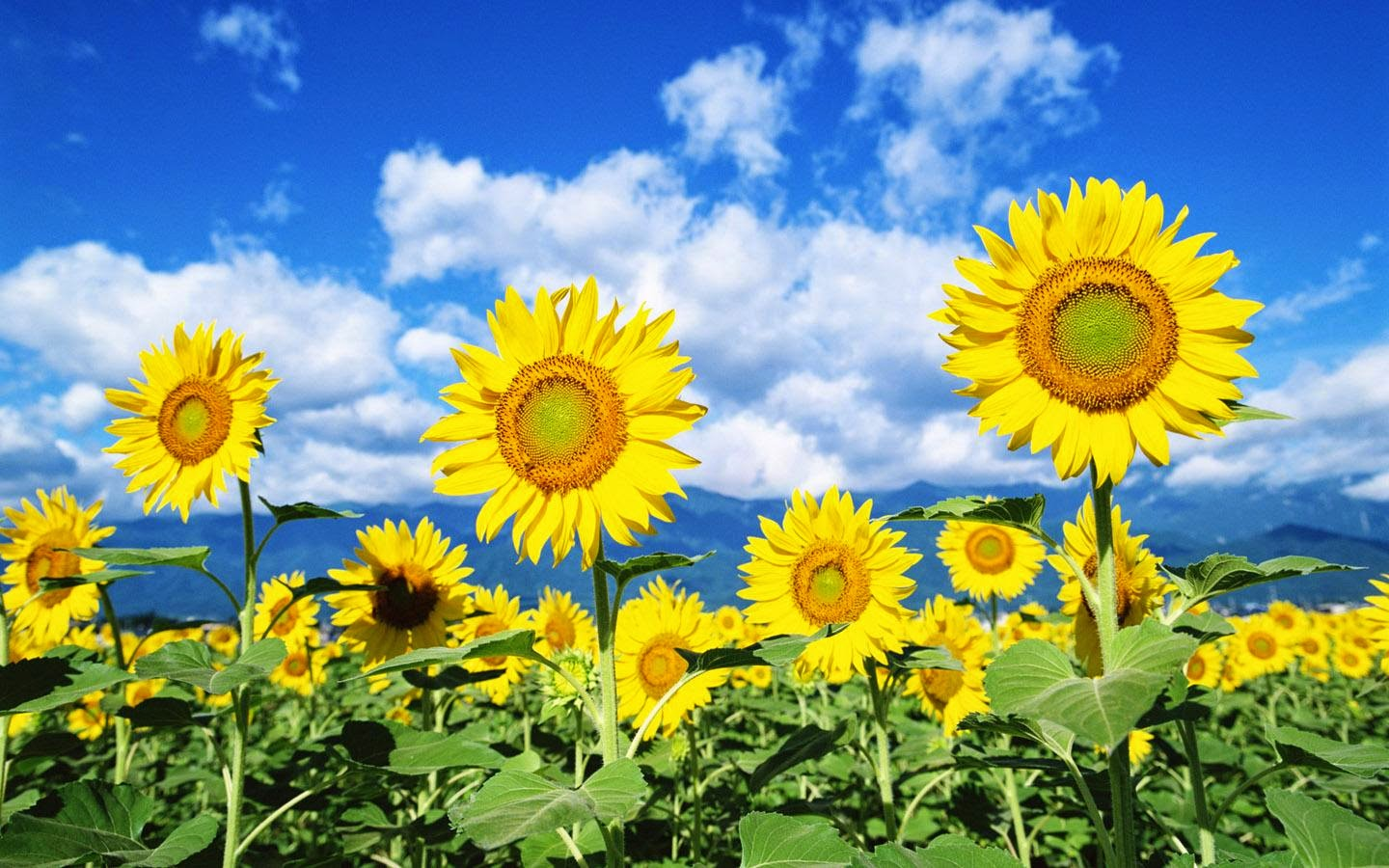 Trọng động:
Hoạt động 2: 
Nhận biết và gọi tên 
hình tròn, hình vuông.
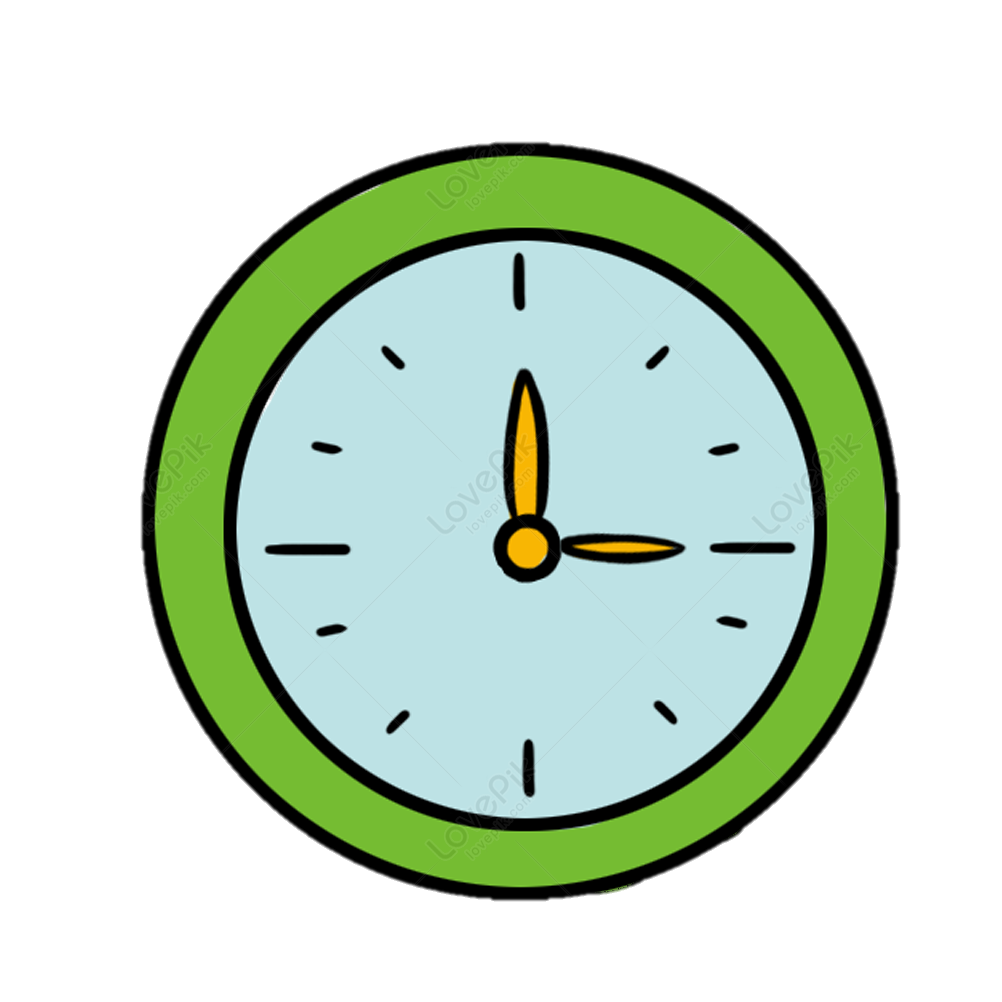 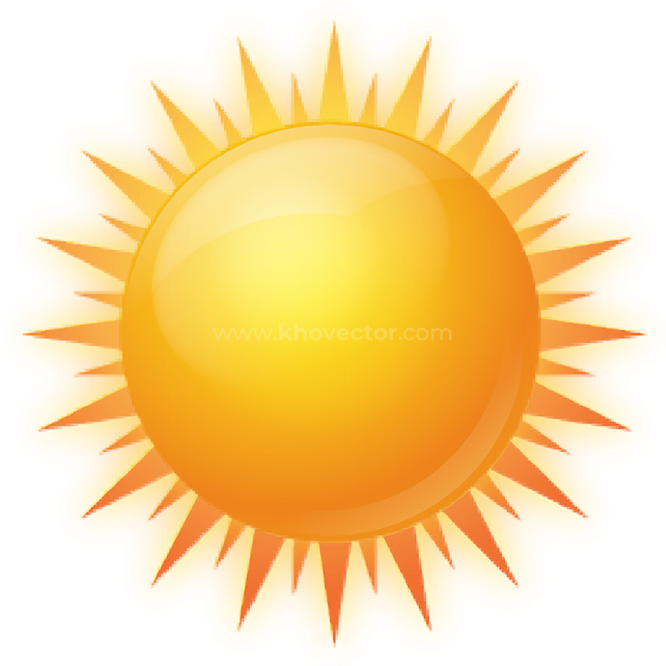 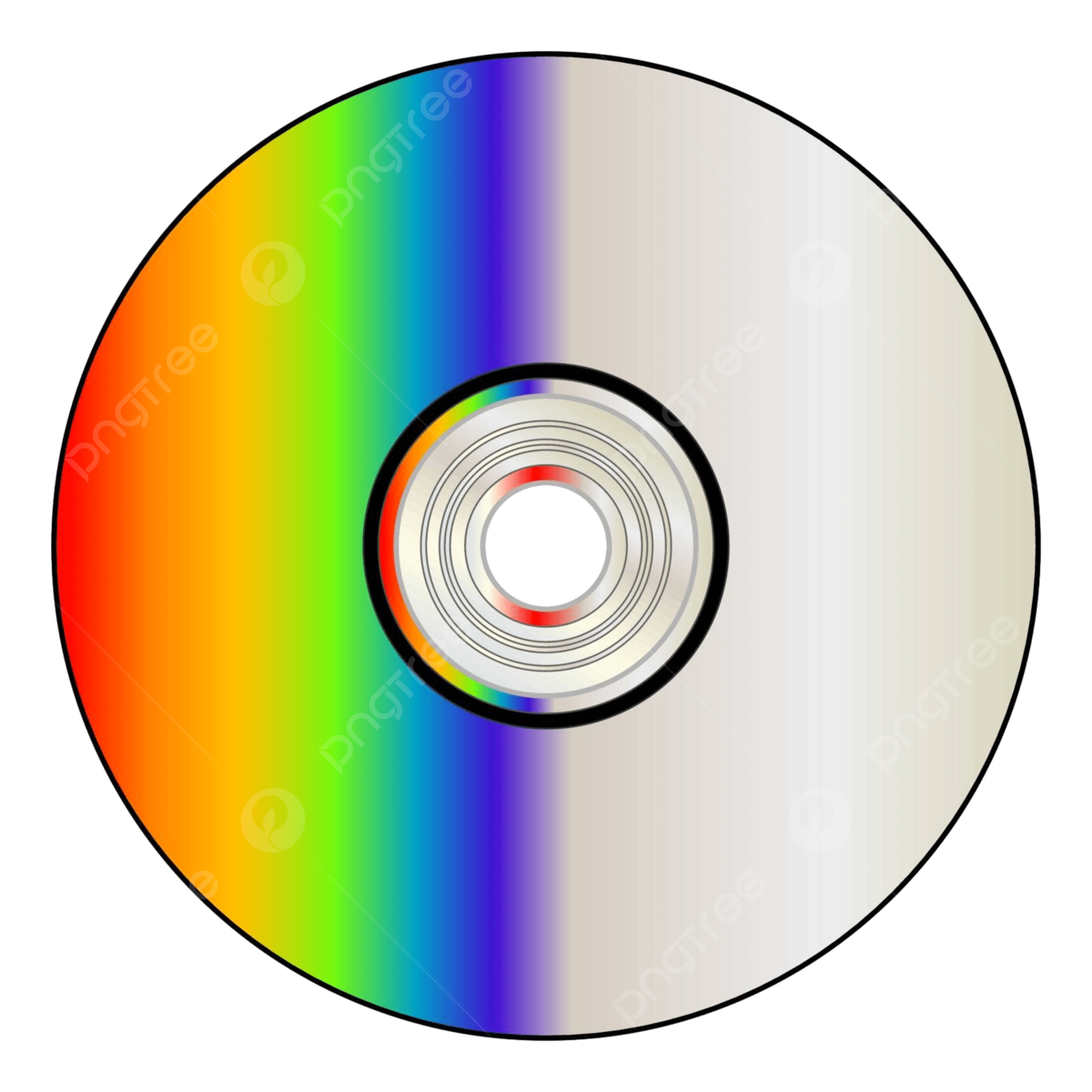 Nhận biết hình vuông
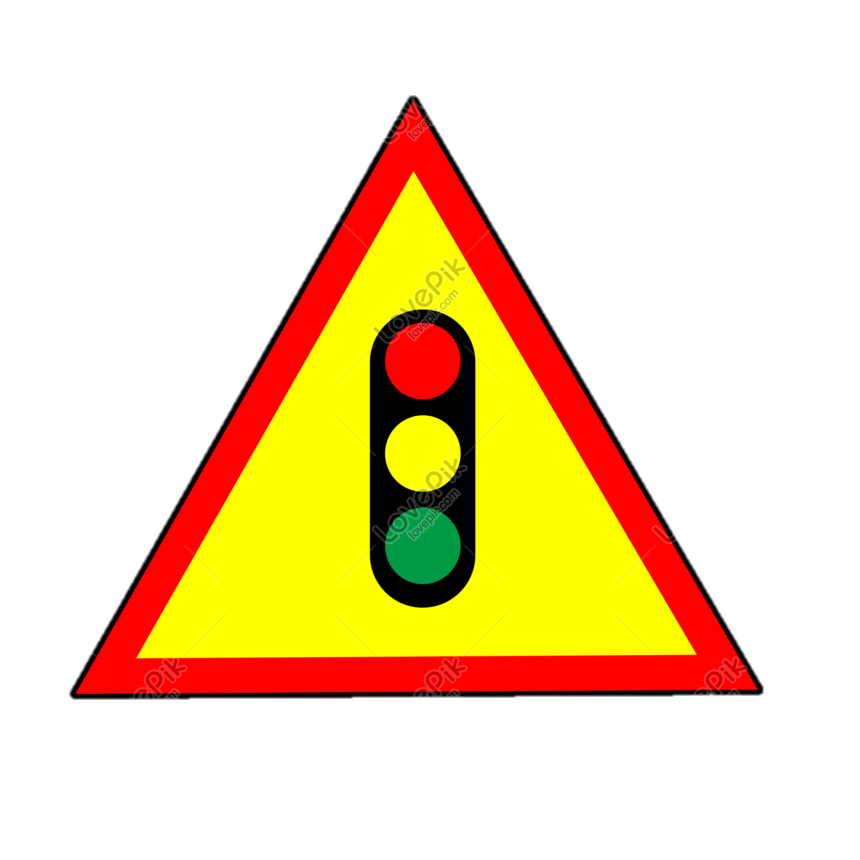 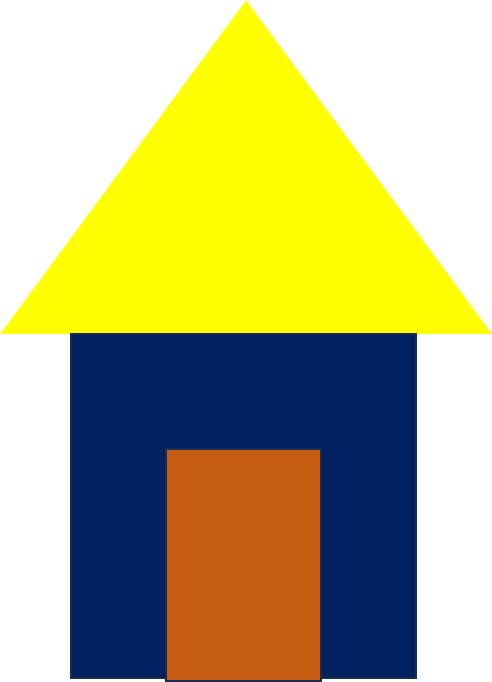 Luyện tập
Hoạt động 3: Trò chơi
Trò chơi 1: 
Ai nhanh nhất.
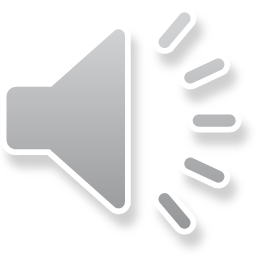 Trò chơi 2: 
Bé thử tài
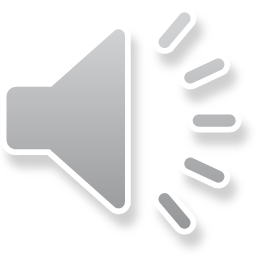 Kết thúc